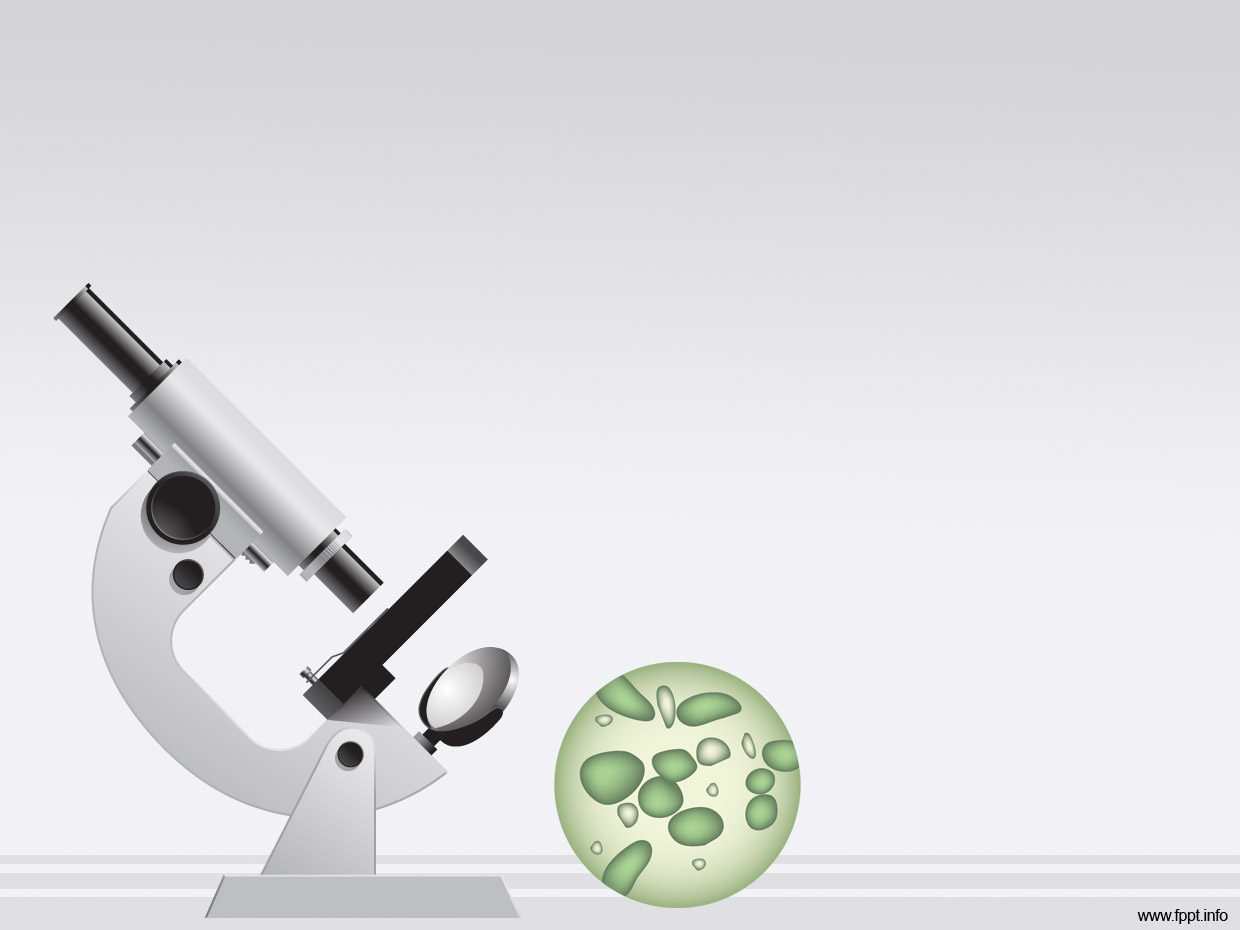 پژوهشگران برتر دانشگاه معرفی شده  به استان
پژوهشگر  برگزیده دانشگاه
آقای دکتر محسن ادیب حاج باقری
پور
پژوهشگر  برگزیده دانشگاه
آقای دکتر مهرداد حسین پور
پژوهشگر برتر دانشگاه
آقای دکتر محمد حسین اعرابی
پژوهشگر برتر دانشگاه
آقای دکتر حسین هوشیار
پژوهشگر برتر دانشگاه
آقای دکتر محمد باقر میران زاده
پژوهشگر برتر دانشگاه
آقای دکتر منصور سیاح
پژوهشگر و مولف برتر دانشگاه
آقای دکتر روح الله دهقانی
پژوهشگر فعال دانشگاه
خانم دکتر طاهره مازوچی
پژوهشگر فعال دانشگاه
خانم دکتر بتول زمانی
پژوهشگر  برتر دانشگاه معرفی شده
  به استان بخش دانشجویی
آقای حامد حداد کاشانی
پژوهشگر برتر  دانشگاه در بخش 
دانشجویی
آقای سید علیرضا طلایی زواره
پژوهشگر برتر  دانشگاه در بخش 
دانشجویی
آقای رسول مختاری
دانشجوی پژوهشگر و عضو فعال 
کمیته تحقیقات دانشجویی
آقای فرید قنبری
پژوهشگر برگزیده
 غیر هیات علمی
آقای دکتر مهدی محمدزاده
سرپرست فعال مرکز تحقیقات فیزیولوژی
آقای دکتر محمود سلامی زواره
سرپرست فعال مرکز تحقیقات تروما
آقای دکتر محمد رضا فاضل
سرپرست فعال مرکز تحقیقات علوم تشریح
آقای دکتر حسین نیکزاد